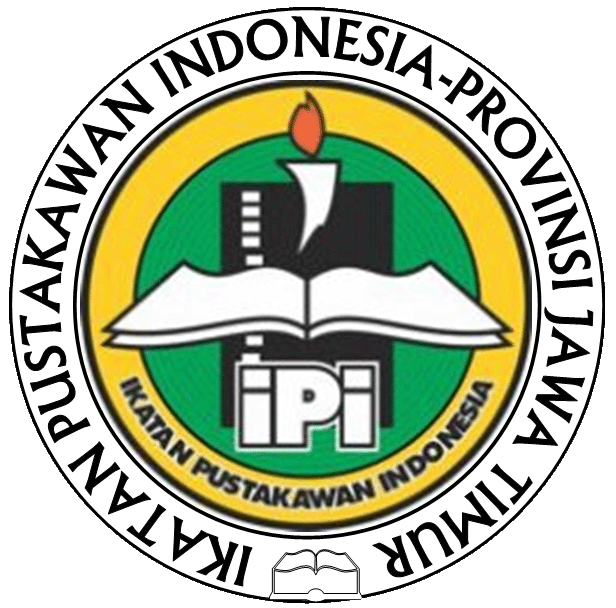 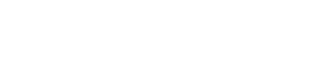 LAPORAN KEGIATAN 
IKATAN PUSTAKAWAN INDONESIA
PROPINSI JAWA TIMUR
TAHUN 2015–2018
INSERT THE TITLE
OF YOUR PRESENTATION HERE
ALLPPT.com _ Free PowerPoint Templates, Diagrams and Charts
PROGRAM KERJA IPI JATIM
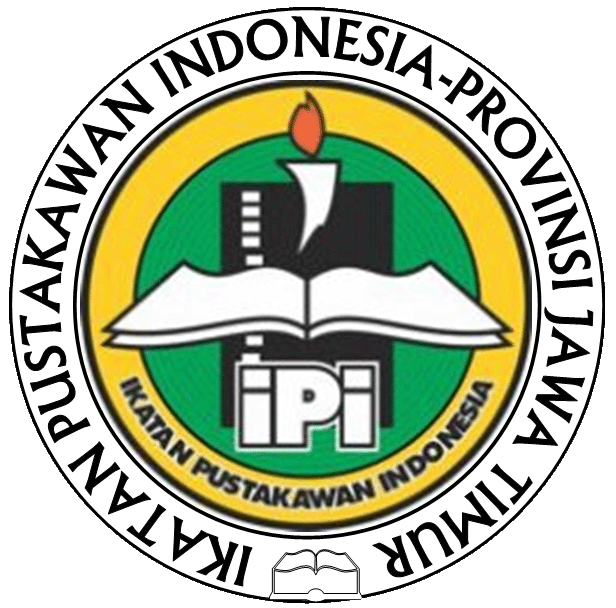 Sejarah
Pendahuluan 
Ikatan Pustakawan Indonesia berdiri (IPI) didirikan pada tanggal 6 Juli 1973 dalam Kongres Pustakawan Indonesia yang diadakan di Ciawi, Bogor, 5-7 Juli 1973.  IPI Jawa Timur merupakan salah satu pencetus dan selalu mengawal berdirinya Ikatan Pustakawan Indonesia.  

Ikatan Pustakawan Indonesia Propinsi Jawa Timur (IPI Jatim) Periode tahun 2015–2018 secara resmi telah menetapkan kepengurusannya dalam Musyawarah Daerah IPI Jatim pada 19 Nopember 2015. Pelaksanaan pelantikan pada hari Kamis, tanggal 3  Desember 2015 oleh Ketua Umum Pengurus Pusat (PP) Ikatan Pustakawan Indonesia Drs. H. Dedi Junaedi, M.Si.
Program Kerja
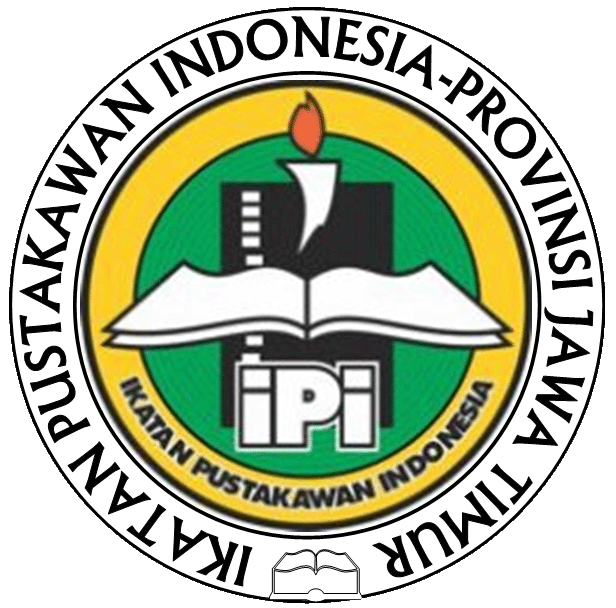 Program Umum
Menjadi tuan rumah terselenggaranya Kongres dan Seminar Ilmiah Nasional.
Menyelenggarakan MUSDA dan Seminar Ilmiah.
Menyelenggarakan Rapat Kerja dan Seminar Ilmiah Nasional.
Melaksanakan kegiatan berdasar perundang–undangan bidang kepustakawanan
Berpartisipasi aktif dalam pengembangan perpustakaan di Jawa Timur. 
Berperan serta dalam pengkajian di bidang perpustakaan, dokumentasi dan     informasi.
Mengadakan koordinasi dan kerjasama dengan instansi terkait dalam bidang   kepustakawanan.
Berperan serta dalam meningkatkan kualitas SDM dan sumber daya lainnya di bidang perpustakaan, dokumentasi dan informasi.
Bekerjasama dengan instansi penyelenggara diklat di bidang kepustakawanan dalam meningkatkan kualitas SDM perpustakaan.
Mengusahakan dana melalui sumber-sumber yang sah dan tidak mengikat      untuk mendukung kegiatan organisasi. 
Berpartisipasi dan berperan aktif dalam kegiatan pengembangan minat baca   dan perbukuan.
Program Kerja
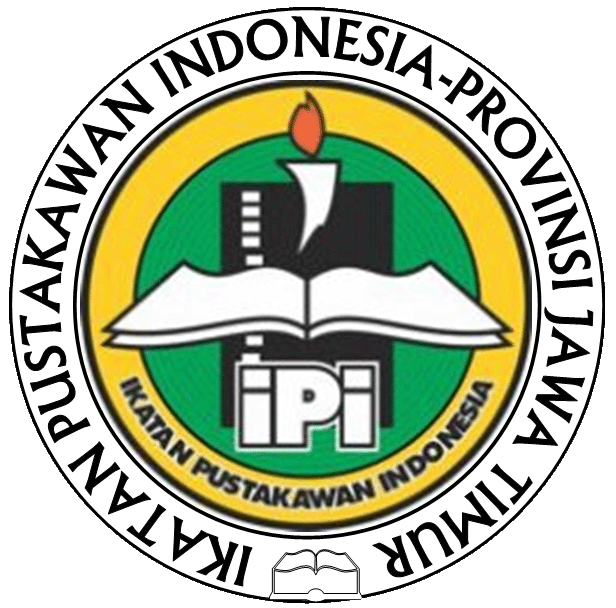 Program Khusus
Mengusulkan terbentuknya dan mensahkan IPI Kabupaten/Kota di Jawa Timur;
Membangun Komunikasi Internal dan Eksternal Organisasi ;
Mendata anggota, memperbaharui kartu anggota dan membangun pangkalan data (data base) anggota melalui web site ;
Berperan aktif dalam pengembangan perpustakaan, peningkatan kompetensi dan setifikasi pustakawan ;
Memberikan informasi di bidang perpustakaan, dokumentasi dan informasi melaluli website IPI Provinsi Jawa Timur ;
Mengadakan kegiatan bhakti sosial dibidang kepustakawanan untuk kepentingan masyarakat umum ; 
Menyelenggarakan seminar, lokakarya dan sejenisnya bekerjasama dengan PC, organisasi profesi lain serta instansi terkait ;
Peningkatan kualitas anggota dan pengurus IPI melalui kegiatan seminar, lokakarya dan kunjungan kerja ; 
Bekerjasama dengan instansi penyelenggara diklat di bidang kepustakawanan dalam peningkatan kualitas SDM Perpustakaan ;
Berperan aktif dalam usaha pelestarian budaya bangsa.
Kepengurusan IPI Jawa Timur
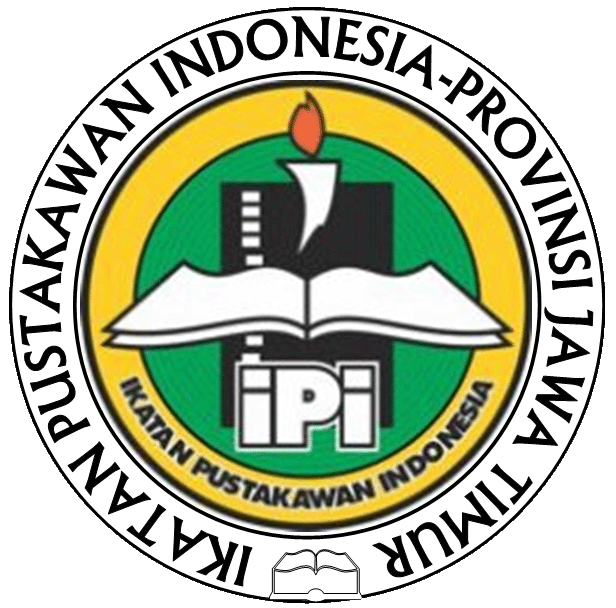 Periode 2015-2018
A.  PELINDUNG
Gubernur Jawa Timur
B.  PENASEHAT
1.  Wakil Gubernur Jawa Timur
2.   Sekretaris Daerah Provinsi Jawa Timur
3.   Asisten Administrasi Umum Setda Provinsi Jawa Timur
C.  PEMBINA
1. Kepala Badan Perpustakaan dan Kearsipan Provinsi Jawa Timur
2. Kepala Badan Kepegawaian Daerah Provinsi Jawa Timur
3. Rr. Ratnaningsih, SH., MA. (Pustakawan Utama)
D. PENGURUS DAERAH PD-IPI PROVINSI JAWA TIMUR
Ketua
    Drs. Abimanyu PI., MM. (Badan Kepegawaian Daerah Provinsi Jawa Timur)
Wakil Ketua
   1. Drs. Hasto Hendarto, MM. (Badan Perpustakaan dan Kearsipan Provinsi Jatim)
   2. Drs. Herman Budianto, SS., M.Si. (Rumah Sakit Jiwa Menur)
Kepengurusan IPI Jawa Timur
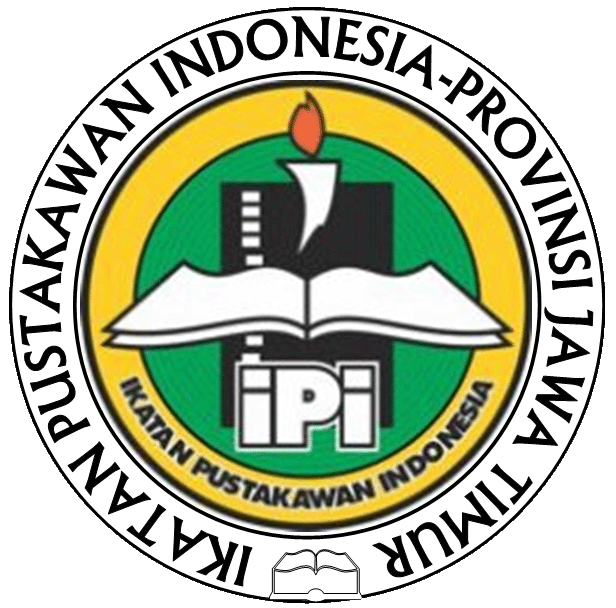 Periode 2015-2018
Sekretaris
Sujarwo, S.Sos., M.Si. (Badan Perpustakaan  dan Kearsipan Provinsi Jawa Timur)
Suhernik, S.Sos., M.Si. (Universitas Airlangga Surabaya)
Bendahara
Tri Diana Mukti, S.Sos. (Badan Perpustakaan dan Kearsipan Provinsi Jatim)
Tersi Brawijani, SE. (Badan Perpustakaan dan Kearsipan Provinsi Jawa Timur)

E. KOMISI-KOMISI  
a. Komisi Organisasi dan Keanggotaan  
Dra. Endang Gunarti, M.Si. (Universitas Airlangga) 
Sri Purwati, S.Sos., M.Si. (Badan Perpustakaan dan Kearsipan Provinsi Jawa Timur)
Edi Suprayitno, SS., M.Hum. (Perpustakaan ITS)

b. Komisi Penerbitan dan Publikasi  
Amirul Ulum, S.Sos. (Universitas Surabaya)  
Ika Rudianto, S.Sos., M.Ikom. (Perpustakaan Universitas Airlangga)
Sri Rahayu, S.Sos. (Badan Perpustakaan dan Kearsipan Provinsi Jawa Timur) 
Wahyu Dian Pramana, S.Sos. (Badan Perpustakaan dan Kearsipan Provinsi Jatim)
Kepengurusan IPI Jawa Timur
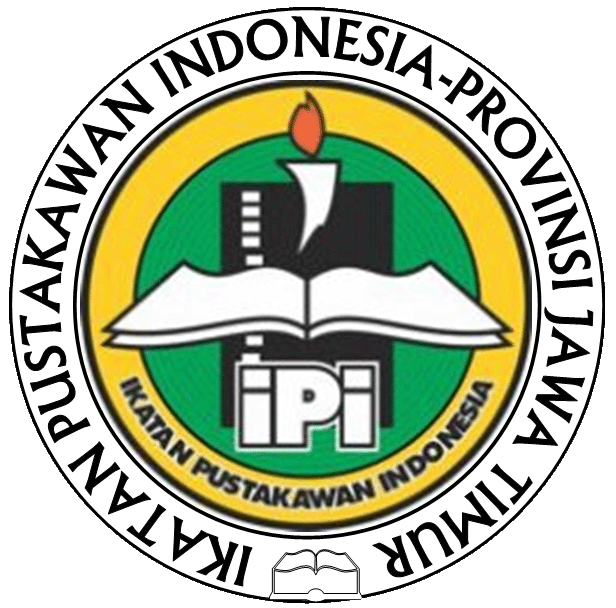 Periode 2015-2018
c. Komisi Pengembangan Pendidikan, Pelatihan dan Sertifikasi
Vincentius Widya Iswara, SS. (Universitas Widya Mandala Surabaya) 
Sri Wahyu Hastarini, S.Sos. (Badan Perpustakaan dan Kearsipan Provinsi Jawa Timur) 
Fahriyah, S.Sos, MA. (Universitas Wijaya Kusuma Surabaya)

d. Komisi Usaha Dana
Evie Suryani S.Sos., MM. (Forum Pena Jawatimuran)
Amelia Marihesya, S.Sos. (Perpustakaan IALF).
Iriawan Novianto Pratama, SE. (IKAPI Jawa Timur) 
Kurniawan Abisulistyo, A.Md. (Badan Perpustakaan dan Kearsipan Provinsi Jatim)

e.  Komisi Pengabdian Masyarakat dan Pembudayaan Kegemaran Membaca
Dra. Titi Asriningwijati, MM. (Badan Perpustakaan dan Kearsipan Provinsi Jatim)
Dian Wulandari, S.IIP. (Perpustakaan UK Petra)
Dyana Purwandini, S.IIP. (Perpustakaan STIE Perbanas Surabaya)
Kepengurusan IPI Jawa Timur
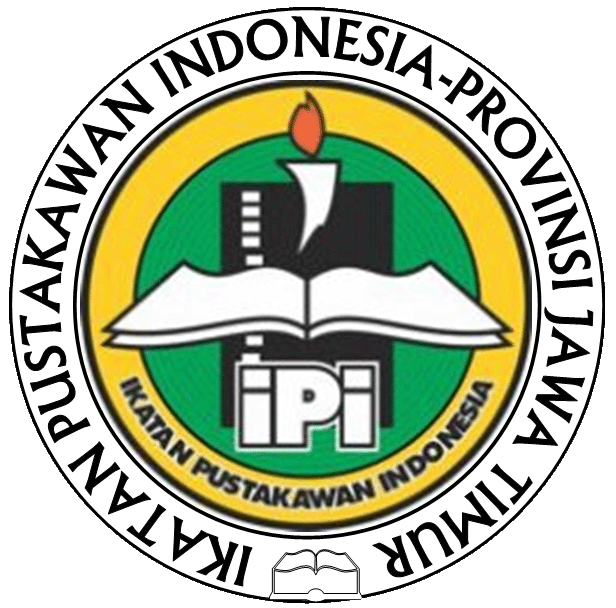 Periode 2015-2018
f. Komisi Pengembangan Citra Profesi
Endang Fitriyana Manan, S.Sos., M.Hum. (Perpustakaan Universitas Airlangga)
Pungky Erny L., S.Sos (Badan Perpustakaan dan Kearsipan Provinsi Jawa Timur)
Ari Widiastuti, S.Sos (Balai Pengembangan Pendidikan Anak Usia Dini Non Formal dan Informal) 

g. Komisi Mentoring dan Advokasi 
DR. I Made Narsa, SE. Ak., M.Si., CMA, CA. (Perpustakaan Universitas Airlangga)
Dra. Ec. Trini Haryati (Yayasan Pengembangan Perpustakaan Indonesia)
Luwitaningsari, S.Sos.  (Badan Perpustakaan dan Kearsipan Provinsi Jawa Timur)
Pendanaan IPI Jawa Timur
dari anggota dan sumbangan para Pengurus Daerah IPI Provinsi Jawa Timur
Partisipasi dari peserta seminar/workshop
 Bantuan IPI Pusat (via Perpustakaan Nasional RI berupa bantuan konsumsi untuk kegiatan seminar/workshop sekali per tahun
Partisipasi dari CSR.
PELAKSANAAN KEGIATAN IPI JAWA TIMUR
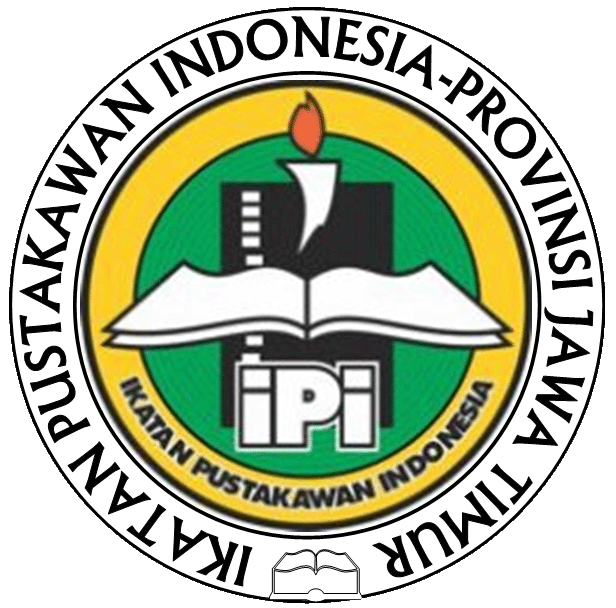 Pelantikan IPI Jatim
Ikatan Pustakawan Indonesia Propinsi Jawa     Timur (IPI Jatim) Periode tahun 2015–2018 
Dilantik Kamis, tanggal 3 Desember 2015 
oleh Ketua Umum Pengurus Pusat (PP)
Ikatan Pustakawan Indonesia 
Drs. H. Dedi Junaedi, M.Si. 
di Hotel Oval, Jl. Diponegoro Surabaya dan    diikuti oleh seluruh Pengurus Daerah IPI Jatim dan disaksikan Pengurus IPI Kabupaten/Kota   se Jawa Timur.
Pembentukan dan Pelantikan Kepengurusan IPI Daerah Kabupaten/Kota
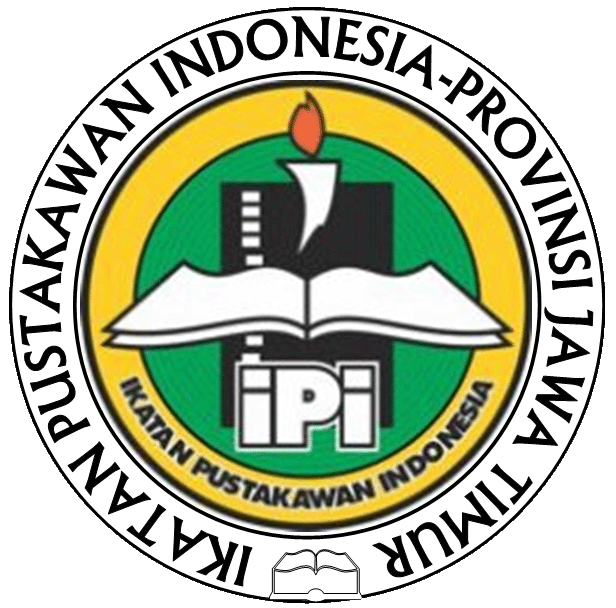 Melakukan koordinasi dengan Dinas Perpustakaan dan Kearsipan Provinsi Jawa Timur melalui Bupati/Walikota masing-masing daerah dalam penyebaran edaran ke Dinas Perpustakaan untuk segera melaksanakan pembentukan Kepengurusan IPI Kabupaten/Kota di masing-masing wilayahnya. 
Sampai saat ini baru terbentuk 6 dari 38 kepengurusan IPI Kabupaten/ Kota di Jawa Timur.
Tahun 2016 - Pengukuhan/melantik 5 dari 38 Kepengurusan IPI Kabupaten/Kota di Jawa Timur: Kota Surabaya, Kota Malang, Kabupaten Pamekasan, Kabupaten Probolinggo Kabupaten Banyuwangi.
Tahun 2018 - Pengukuhan/melantik yang ke-6 Kepengurusan IPI: Kabupaten Sidoarjo pada tanggal 25 Juni 2018
Rapat Koordinasi Intern
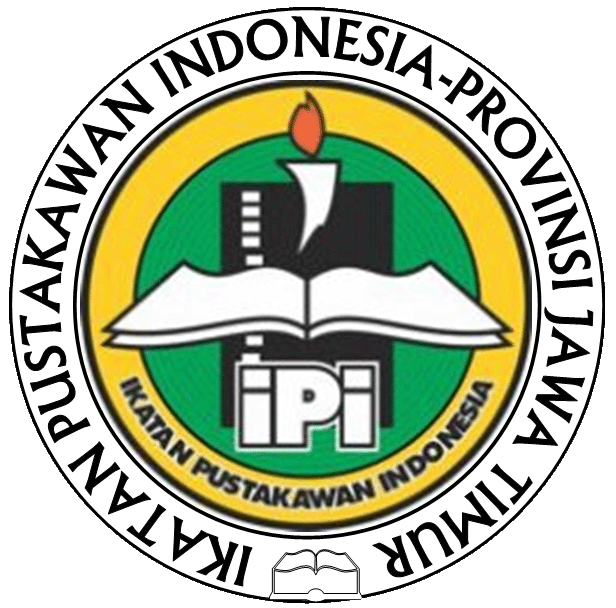 Tahun 2015 = 2 kali  
Tahun 2016 = 4 kali
Tahun 2017 = 7 kali
Tahun 2018 = 10 kali
Turutserta dalam Rakerpus IPI dan Kongres IPI
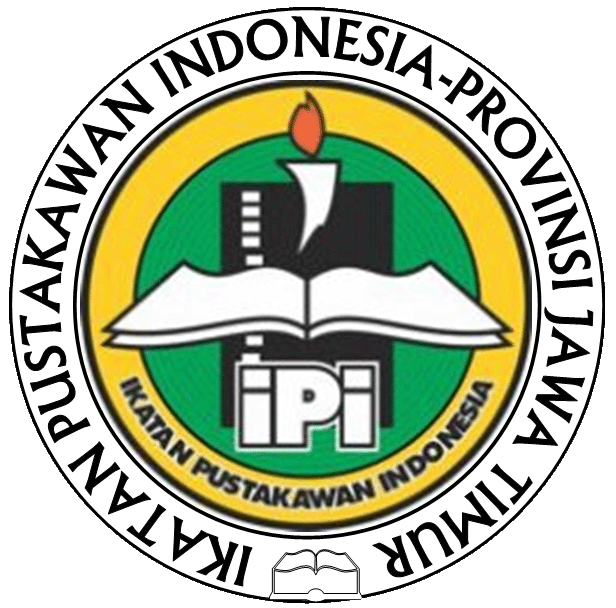 Tahun 2016 Rakerpus IPI XX dan Seminar Ilmiah       Nasional 2016 di Bandung 
Tahun 2017 Rakerpus IPI XXI  dan Seminar Ilmiah     Nasional 2017 di Yogyakarta
Tahun 2018 Kongres IPI XIV dan Seminar Ilmiah     Nasional 2018 di Surabaya
Menjadi penyelenggara Kongres IPI XIV dan          Seminar Ilmiah Nasional 2018
Kerjasama dan Koordinasi Bidang Kepustakawanan
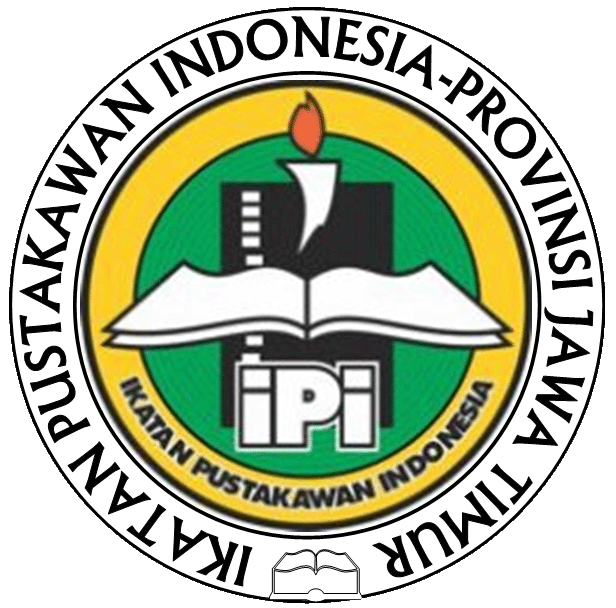 Tahun 2016
Sebagai Tim Juri Lomba Perpustakaan Sekolah di Kantor Perpustakaan dan Arsip Kabupaten Gresik pada Senin 21 Maret 2016, dan Senin 28 Maret 2016
Sebagai Tim Juri Lomba Mendongeng di Kantor Perpustakaan dan Arsip Kota Mojokerto. Selasa 29 Maret 2016
Sebagai Narasumber dalam Diklat Calon Kepala Perpustakaan Sekolah/Madrasyah 2016. Kerjasama dengan Fakultas Vokasi D3 Teknisi Perpustakaan Universitas Airlangga dan Rumah Kreatif serta. Angkatan I: Januari 2016,  Angkatan II: Maret 2016 Angkatan III: 7 – 13 April 2016, Angkatan IV: Agustus 2016
Kerjasama dan Koordinasi Bidang Kepustakawanan
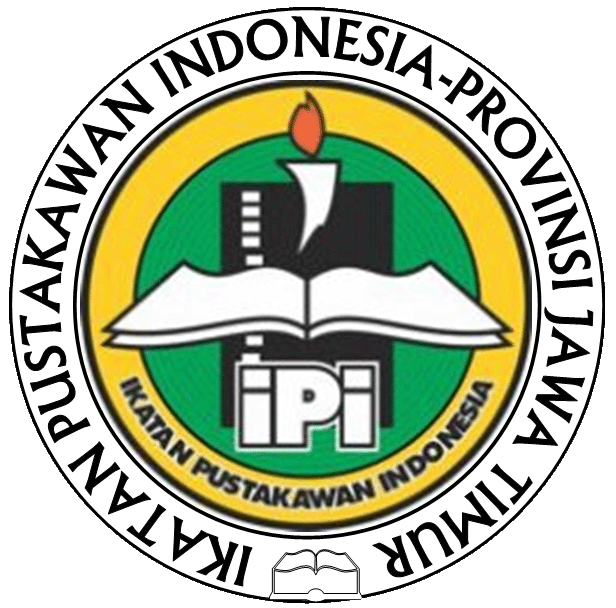 Tahun 2017
Kerjasama dengan Perpustakaan Universitas Kristen Petra Surabaya mengadakan: Pameran buku dan literasi - Surabaya Memory 2017, 10–20 Mei 2017.
Bakti Sosial IPI Jatim ke TBM Kampung Genteng Candi Surabaya, 18 Mei 2017.  
sebagai Tim Juri Lomba Mendongeng di Surabaya Memory 2017, 11–19 Mei 2017.
Kerjasama dengan Forum Literasi: Surabaya Historical Culture, Komunitas Dolanan Lawas Surabaya, Kumpul Dongeng, Pena Jawatimuran dalam Surabaya Memory 2017, 10 – 20 Mei 2017.
Kerjasama dan Koordinasi Bidang Kepustakawanan
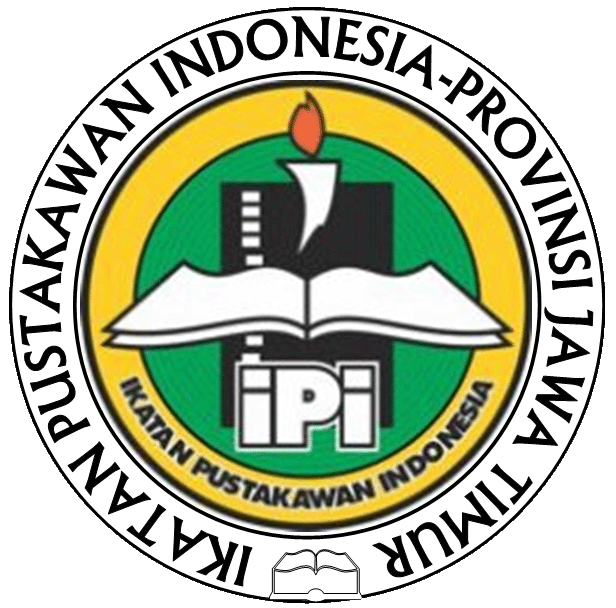 Tahun 2017
narasumber dalam Pelatihan Pengelolaan Perpustakaan di Perpustakaan Kabupaten Gresik, 15 Mei 2017.
Kerjasama dengan Forum Kumpul Dongeng dalam seminar/workshop dongeng rutin di ruang dongeng Dinas Perpustakaan dan Kearsipan Provinsi Jawa Timur tiap bulan pada hari Minggu-minggu III.
Kerjasama dengan Perpustakaan Universitas Kristen Petra Surabaya mengadakan: Seminar Ruang Ramah untuk Disabilitas, 4 September 2017
Kerjasama dan Koordinasi Bidang Kepustakawanan
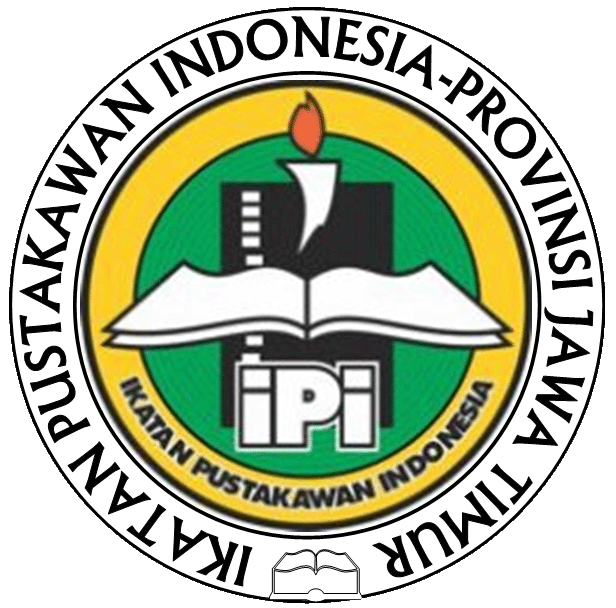 Tahun 2018
Narasumber dalam Rapat Koordinasi pembentukan IPI Kabupaten Sidoarjo pada tanggal 10 April 2018, (Sdri. Dyana Purwandini, S.IIP.).
Kerjasama dengan Dinas Pendidikan  Provinsi Jawa Timur dalam bidang kepustakawanan, Narasumber dalam Bimbingan Teknis Pengelolaan Perpustakaan PK-PLK Tahun 2018 pada tanggal 19 s.d 22 April 2018, (Sdr. Sujarwo, S.Sos., M.Si.)
Kerjasama dengan Dinas Perpustakaan dan Kearsipan Kabupaten Sidoarjo dalam bidang kepustakawanan, Narasumber     dalam Rapat Koordinasi pembentukan IPI Kabupaten Sidoarjo pada tanggal 14 Pebruari 2018, (Sdri. Fahriyah, S.Sos., MA.)
Kerjasama dengan Dinas Perpustakaan dan Kearsipan Kabupaten Sidoarjo dalam bidang kepustakawanan, menjadi Narasumber dalam Pengukuhan dan Pelantikan Pengurus Cabang lkatan Pustakawan Indonesia (IPI) Kabupaten Sidoarjo,  25 Juni 2018 (Sdr. Drs. Hasto Hendarto, MM. dan Sdr. Sujarwo, S.Sos., M.Si.)
Kerjasama dan Koordinasi Bidang Kepustakawanan
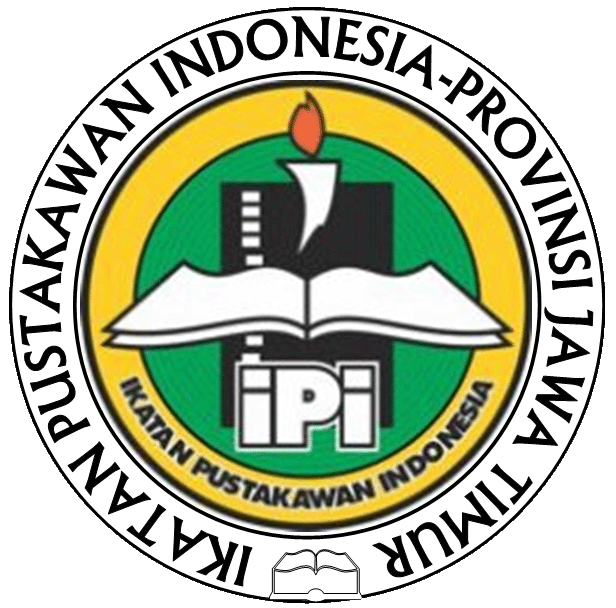 Tahun 2018
Kerjasama dengan Dinas Perpustakaan dan Kearsipan Kabupaten Sidoarjo dalam bidang kepustakawanan, menugaskan pengurus IPI menjadi Narasumber Seminar Pengembangan Profesi Ikatan Pustakawan Indonesia Kabupaten Sidoarjo “Kiat Menulis Karya Ilmiah dan Artikel” pada tanggal 20 September 2018.
Kerjasama dengan Dinas Perpustakaan dan Kearsipan Kabupaten Gresik dalam bidang kepustakawanan, menugaskan pengurus IPI sebagai Tim Juri dalam kegiatan Lomba Implementasi Budaya melalui Uji Cerdas Siswa/siswi SLTP/MTs. Se Kabupaten Gresik Tahun 2018 pada tanggal 19 – 20 September 2018. (Sdri. Evie Suryani S.Sos., MM.)
Kerjasama dengan Forum Kumpul Dongeng dalam seminar/workshop dongeng rutin di ruang dongeng Dinas Perpustakaan dan Kearsipan Provinsi Jawa Timur tiap bulan pada hari Minggu-minggu III.
Mengadakan Seminar Ilmiah/ Workshop/ Pertemuan Teknis/event lain kepustakawanan
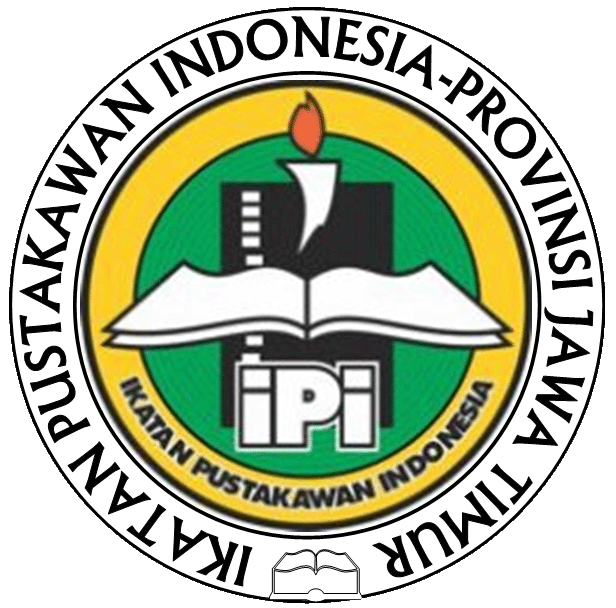 Tahun 2016
Talkshow Minat Baca 2016: 23 Februari 2016, 
Seminar untuk Tunarungu: “Parents Discussion dan Mendongeng 2016” 27 Februari 2016, 100 peserta
Seminar Nasional: “Menulis itu Mudah 2016”, 24 Maret 2016
Pertemuan teknis Pustakawan: “Life Style Pustakawan 2016”, 26 Agustus 2016 Diikuti 75 Pustakawan dan Pengurus IPI Jatim. 
Seminar Kepustakawanan: Seminar Ilmiah Kepustakawanan dengan tema “Penguatan Sumber Daya Perpustakaan dan Kewirausahaan Pustakawan”, 2 September 2016, diikuti 200 Pustakawan atau calon pustakawan serta pemerhati kepustakawanan..
Workshop dan Pelatihan Dongeng: “Sharing Dongeng” narasumber: Ki Heru Cokro, (Pendongeng Tunanetra) di Ruang Dongeng Anak, Diikuti oleh 50 peserta. Dilaksanakan berkala tiap bulan mulai bulan Juni 2016.
Mengadakan Seminar Ilmiah/ Workshop/ Pertemuan Teknis/event lain kepustakawanan
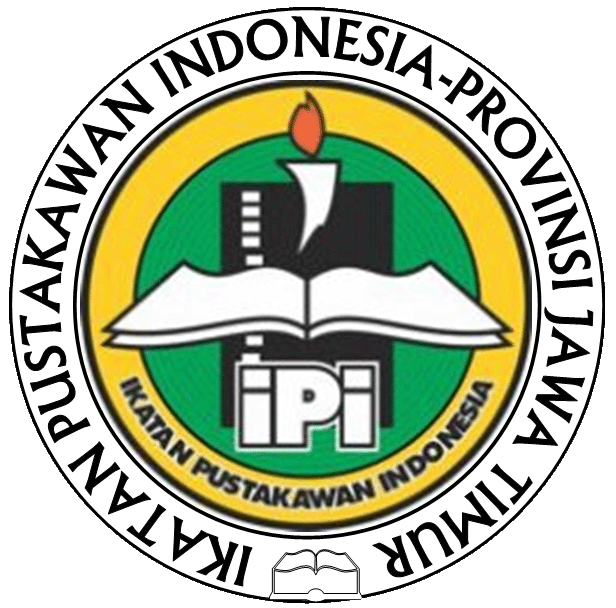 Tahun 2017
Seminar Parenting dan Mendongeng 2017, 13 Mei 2017, 
Seminar Nasional kepustakawanan 2017, 23 Agustus 2017
Seminar untuk Tunarungu: “Parents Discussion dan Mendongeng 2017”, 1 Oktober 2017
Workshop dan Pelatihan Dongeng: selama 7 kali; “Sharing Dongeng” Setiap bulan hari Sabtu/Minggu minggu II
Mengadakan Seminar Ilmiah/ Workshop/ Pertemuan Teknis/event lain kepustakawanan
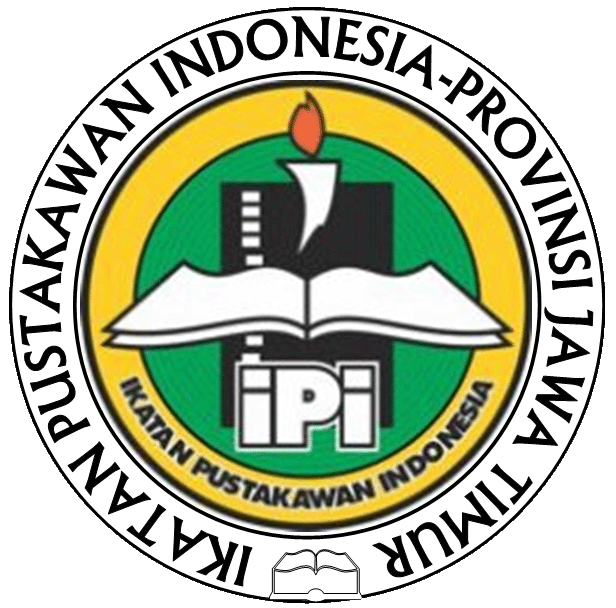 Tahun 2018
Lokakarya Pengembangan Profesi Pustakawan 2018, 1 Agustus 2018, 
Workshop dan Pelatihan Dongeng: “Sharing Dongeng” Setiap bulan hari Sabtu/Minggu minggu III dengan narasumber dari berbagai Pendongeng, diselenggarakan di Ruang Dongeng Anak, Diikuti oleh 50 peserta. Dilaksanakan berkala tiap bulan tahun 2018.
Menghadiri upacara peringatan hari besar nasional 
Peringatan Hari Kemerdekaan Republik Indonesia 17 Agustus danHari Jadi Jawa Timur di Grahadi dan di Tugu Pahlawan,   tahun 2016,  2017.
 
Memperbarui  tampilan dan isi Informasi Kegiatan Kepengurusan IPI Jatim melalui media Website http://www.ipi-jatim.org.  
 
Membangun Komunitas Kepustakawanan, kerjasama  dengan Pustakawan di Jawa Timur. Kegiatan yang dilakukan diantaranya: diskusi, seminar/workshop kepustawanan.